Data Management
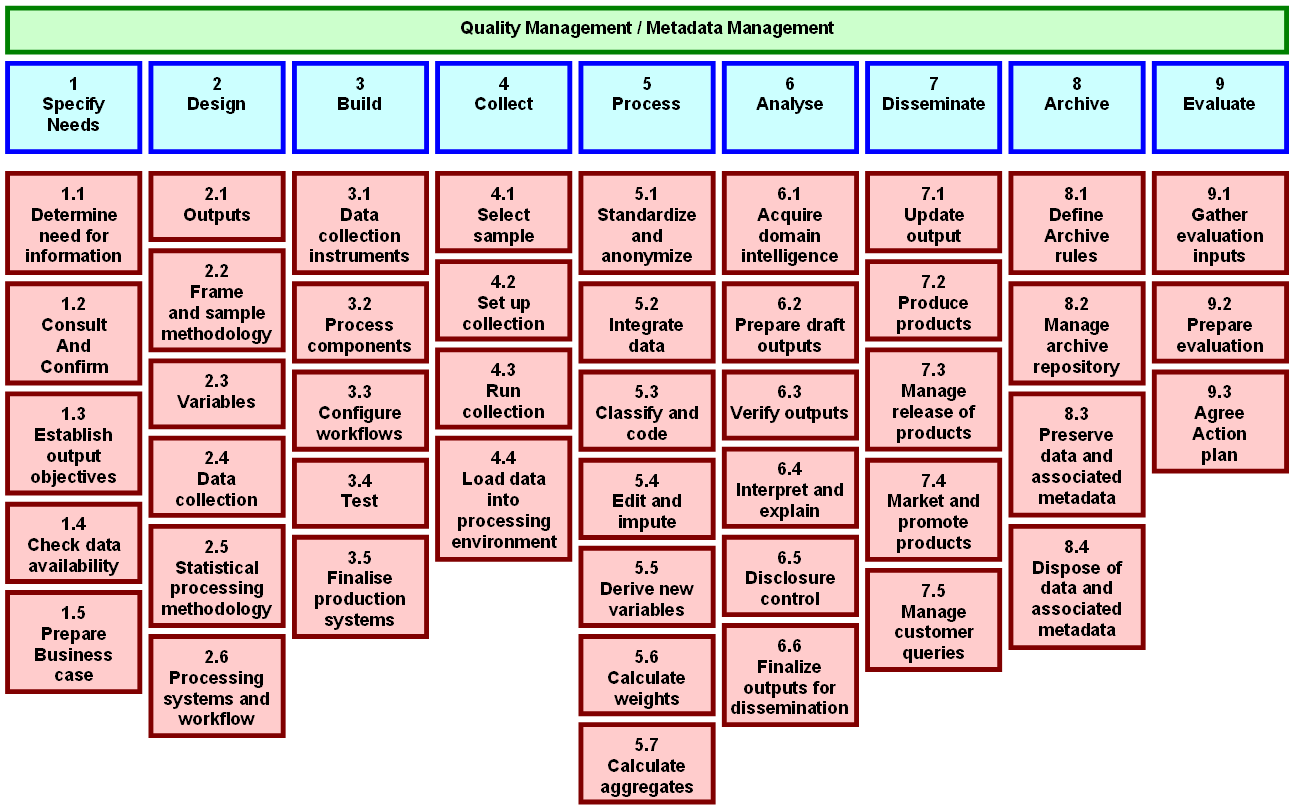 Data Management is a proposed Generic Statistical Business Process Model (GSBPM) overarching service whose scope includes the sub-processes (blocks) for Phases 4 through 7
Data Management orchestrates the flow between blocks and the flow within blocks
The flow between blocks is the Data Pipeline of the GSBPM
The flow within each block consists of data transformation services, where the output(s) of one service are the input(s) of other services
Depending on the platform, services may be web services, BPMS activities or ETL transformations
Hi JayThat broadly makes sense to me if we consider data management in the context of a "end to end" statistical business process - the domain of GSBPM.There are some edge cases, some of which arise because of the relationship between Data Management and Metadata Management.  DAMA, and also some ABS frameworks, position metadata management as part of broader data management. In that context, evaluating available data, and documenting what is learned about its fitness for purpose to meet a new need for information, could be considered a Data Management activity in Phase 1.  This would be a "stewardship", rather than "flow management", aspect of data management.Similarly ABS needs "Test Data Management" as part of Phase 2 and Phase 3, to fabricate realistic data to test and evaluate new designs/configurations.  The phases you've highlighted particularly focus in on "data flow design and data flow management".  I agree that is the core focus for Data Management in the context of GSBPM.Beyond the scope of GSBPM, there are other "data management" activities that occur elsewhere in (eg) a statistical agency that are not specific to a particular statistical business process.  These include managing non-statistical data (eg HR, Finance) and managing statistical data repositories (internal or on the web) to provide a corporate platform/service that each statistical program can harness as part of its own statistical business process.  These corporate data management activities have other stakeholders beyond the statistical programs as well. For me it would make sense for these latter activities data management activities to be seen as "within GAMSO" but not "within GSBPM".CheersAl